SMAN 56 JAKARTA
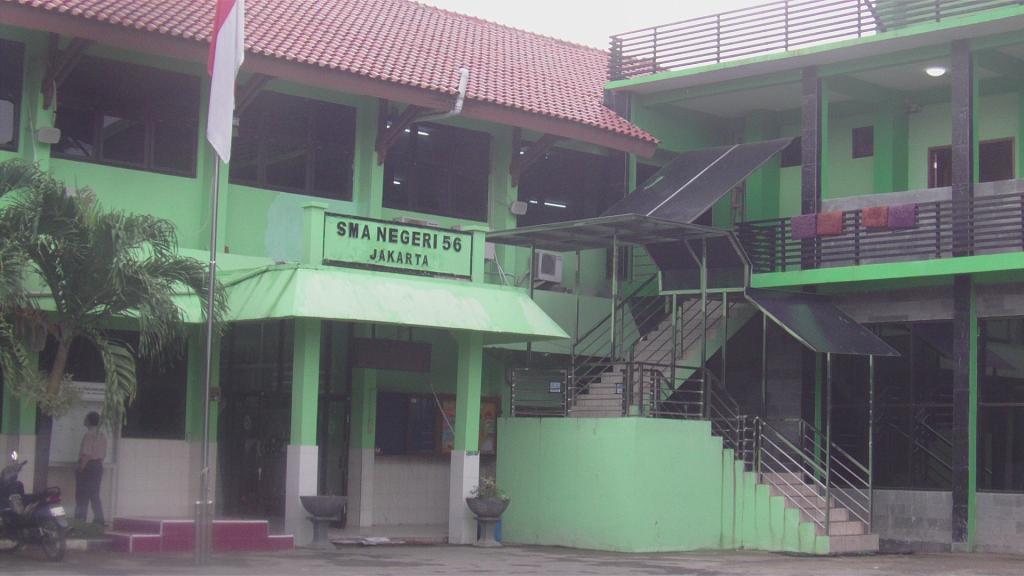 SOSIALISASI PROGRAM KEGIATAN SEKOLAH
TAHUN PELAJARAN 2016/2017
PROFIL SMAN 56 JAKARTA
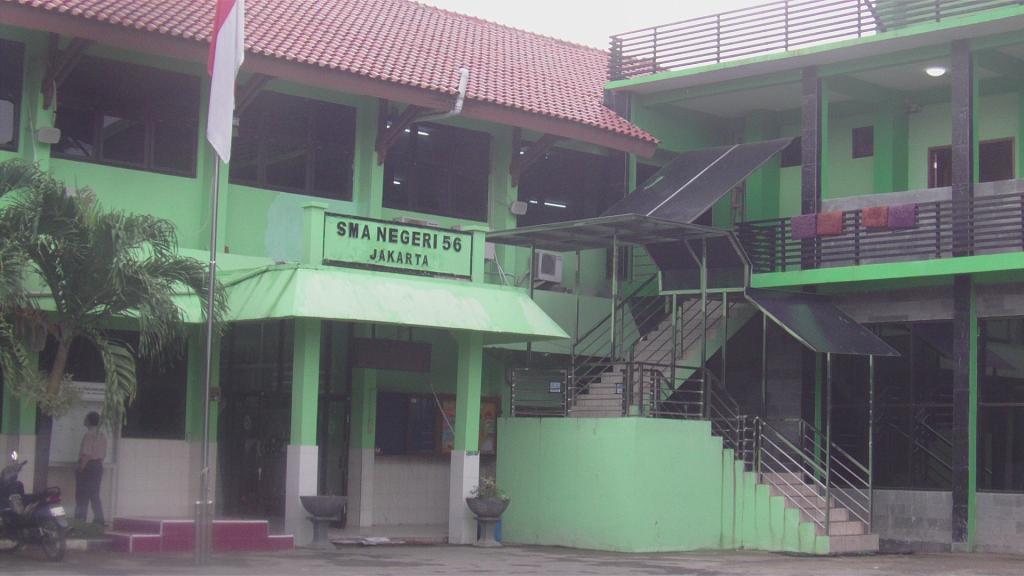 IDENTITAS SEKOLAH
AKREDITASI
Nama Sekolah Alamat Telepon/Fax
E-mail
Website
: A
: SMA Negeri 56 Jakarta
: Jalan Kamal Raya, Tegal Alur, Kalideres
: (021) 5550938
:	info@sman56.sch.id
: sman56.sch.id
GEDUNG SMAN 56 JAKARTA
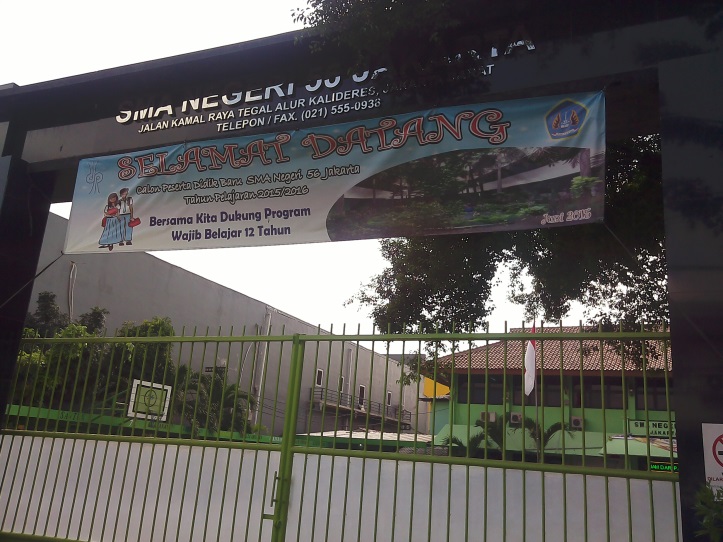 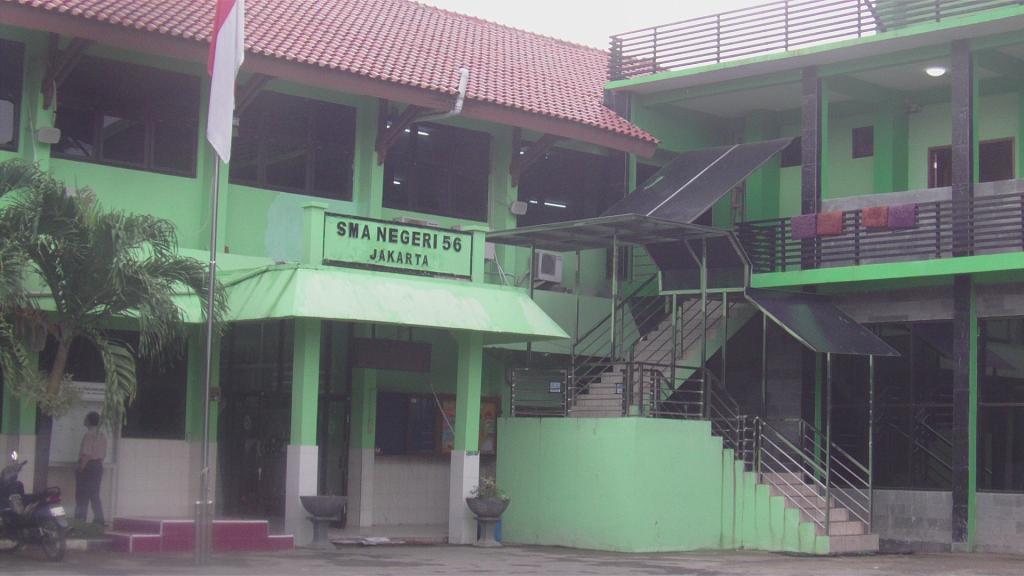 Luas Tanah Dan Bangunan

Luas Tanah	: 3560 m2
Luas Bangunan  ( 2 lantai ) 
Luas Halaman
: 2510 m2
: 1050 m2
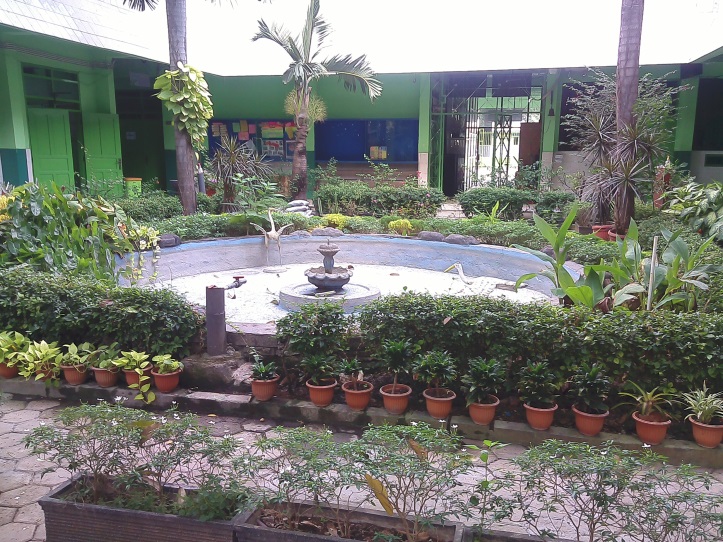 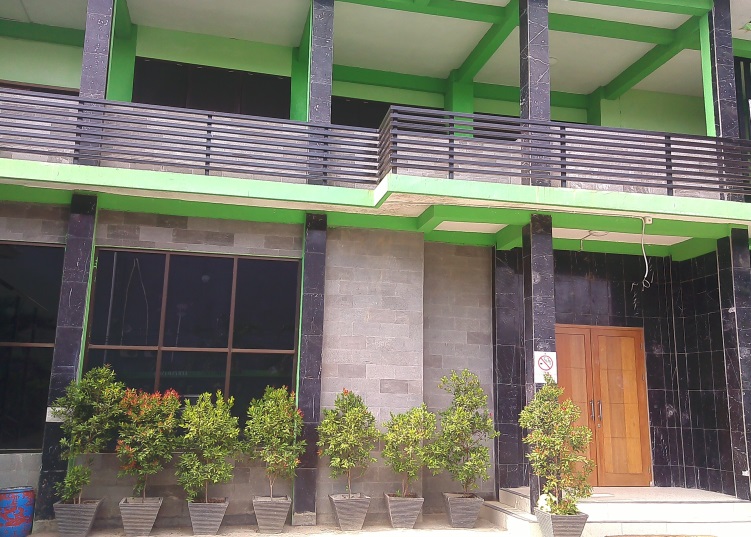 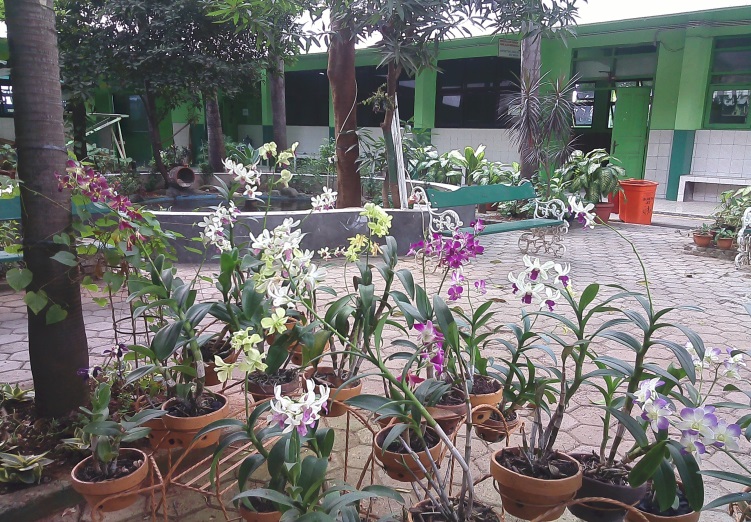 TUJUAN PENDIDIKAN KURIKULUM 2013
SEJARAH SMAN 56 JAKARTA
SMA Negeri 56 didirikan pertama kali pada tahun 1979. Pada saat itu belum bernama SMA Negeri 56 tapi masih merupakan filial/sekolah jauh dari SMA Negeri 2 (yang beralamat di Jalan Gajah Mada). Guru-guru yang mengajar pada saat itu merupakan guru SMA Negeri 2 dan SMA Negeri 33.

Pada tanggal 17 Juli 1981 SMA Negeri 56 resmi berdiri sendiri dengan nama SMA Negeri 56 Jakarta, alamat Jalan Kamal Raya, Kelurahan Tegal Alur, Kecamatan Kalideres, Kotamadya Jakarta Barat.

Pada tahun 1995 SMA Negeri 56 mengalami rehab total dari bangunan 1 (satu) lantai menjadi bangunan 2 (dua) lantai. Diresmikan pada tanggal 20 Oktober 1995 oleh Menteri Pendidikan dan Kebudayaan pada saat itu yaitu Bp. Prof. DR. Ing. Wardiman Djojonegoro.
TUJUAN PENDIDIKAN KURIKULUM 2013
TUJUAN PENDIDIKAN

Mengembangkan	potensi		peserta didik agar menjadi manusia yang beriman dan bertakwa kepada Tuhan Yang	Maha	Esa, berakhlak	mulia,		sehat,	berilmu,	cakap, kreatif, mandiri, dan menjadi warga negara yang demokratis serta bertanggung jawab
KOMPETENSI LULUSAN SMA
Produktif Kreatif Inovatif Afektif
KOMPETENSI LULUSAN SMA
Sikap : Memiliki perilaku	yang		mencerminkan		sikap orang beriman,	berakhlak	mulia,	berilmu,	percaya diri,	dan bertanggung	 jawab	dalam berinteraksi secara	efektif dengan	lingkungan sosial	dan	alam
Pengetahuan: Memiliki	pengetahuan		faktual, konseptual,	prosedural, dan	metakognitif		dalam ilmu	pengetahuan,	teknologi, seni,	dan	budaya dengan	wawasan		kemanusiaan, kebangsaan, kenegaraan,		dan	peradaban
Keterampilan: Memiliki kemampuan pikir dantindak yang efektif dan kreatif	dalam	ranah	abstrak	dan konkret	sebagai pengembangan	dari	 yang dipelajari	di	sekolah	secara mandiri
VISI DAN MISI
SMAN 56 JAKARTA
VISI SMAN 56 JAKARTA
Berprestasi dalam bidang akademik dan non-akademik yang bertaraf nasional, berlandaskan IMTAQ dan IPTEK
MISI SMAN 56 JAKARTA
Melaksanakan kurikulum pembelajaran yang berkualitas sesuai UU Pendidikan Nasional, Peraturan Pemerintah, dan Permendiknas.
Menanamkan budaya religius, patriotisme, nasionalisme dan budaya nasional secara kontinu dalam rangka memperkuat hati diri siswa.
Melaksanakan program penunjang non akademik untuk mendukung program pembelajaran akademik.
Mewujudkan sarana prasarana pendidikan yang lengkap dan baik yang mendukung pelaksanaan kegiatan pembelajaran di sekolah.
Mewujudkan hubungan harmonis antar warga sekolah dengan stakeholder, lingkungan sekolah, alumni dan instansi terkait maupun lembaga-lembaga yang peduli pada pendidikan.
Menanamkan rasa kepedulian dan tanggung jawab pada lingkungan, sesama dan keluarga.
Mengikutsertakan siswa dalam kompetisi olah pikir, olah hati, olah rasa dan olah fisik.
Mewujudkan lulusan yang berkualitas baik akademik maupun non akademik.
FASILITAS SEKOLAH
SARANA PRASARANA
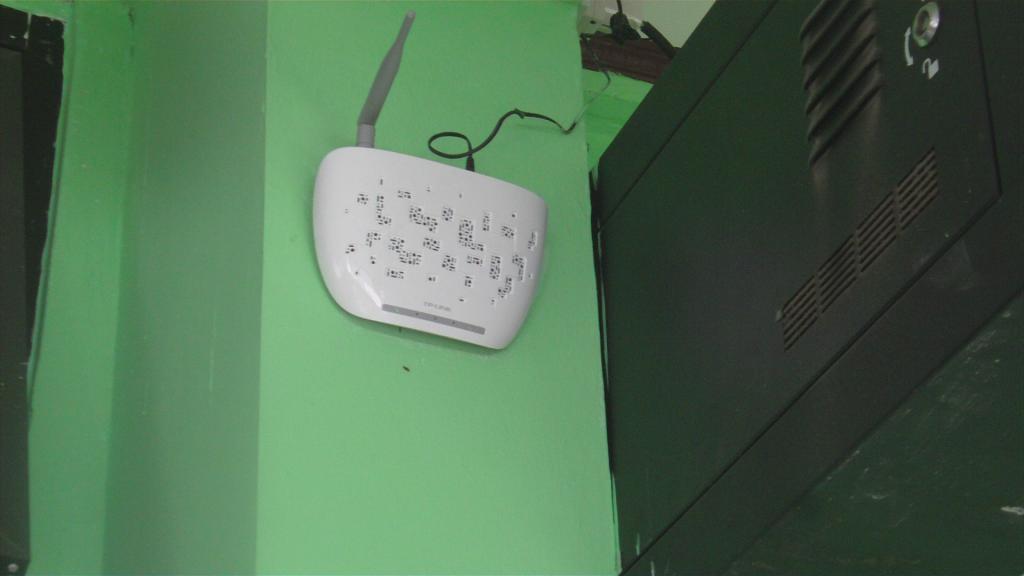 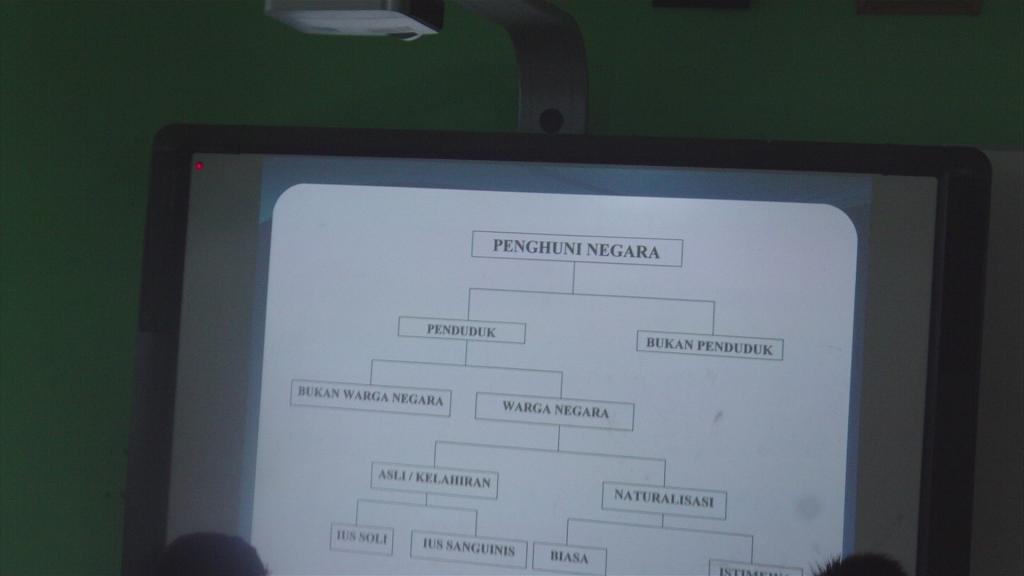 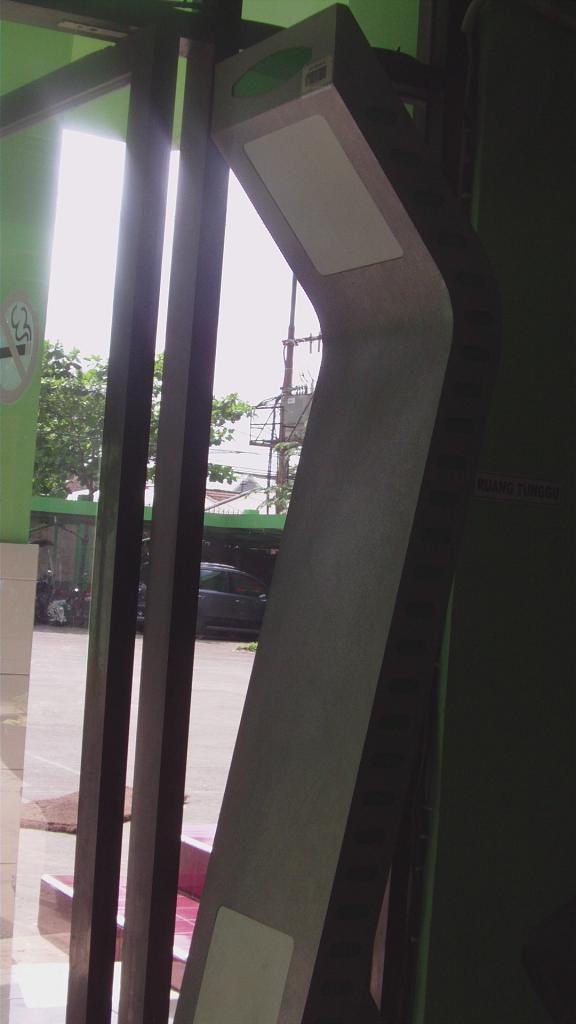 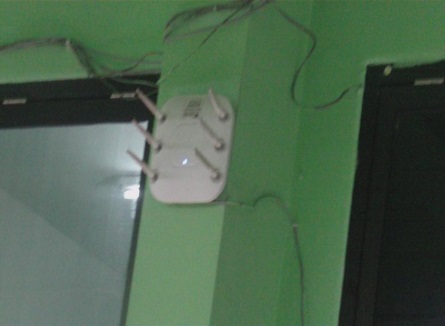 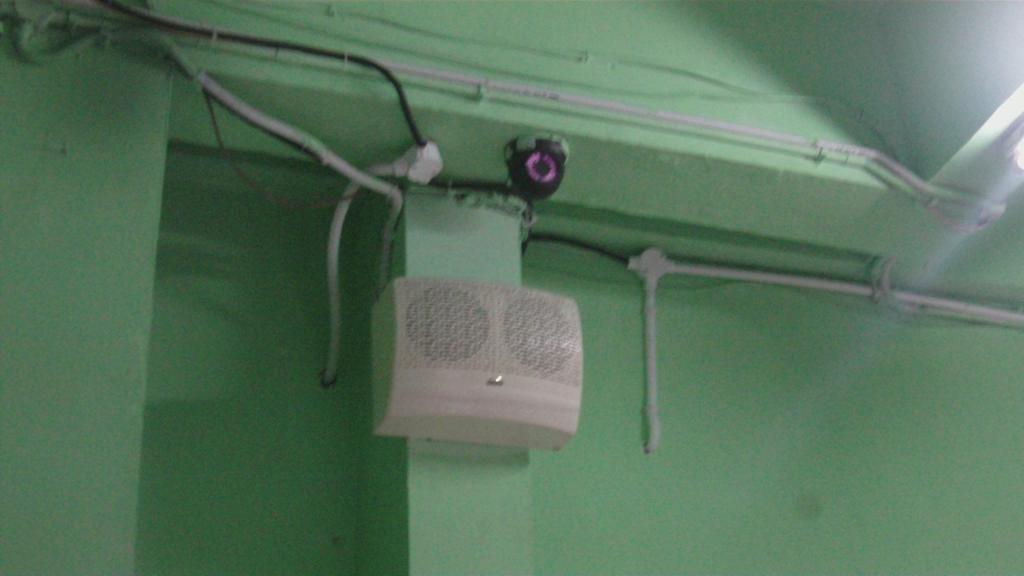 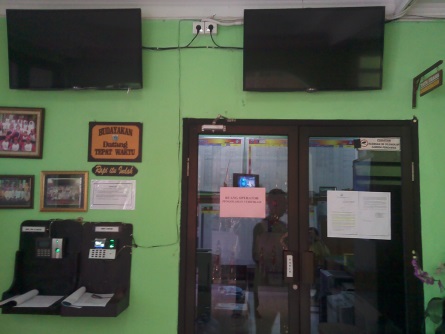 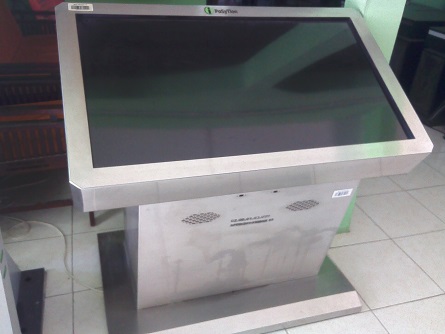 FASILITAS SEKOLAH
Media Informasi
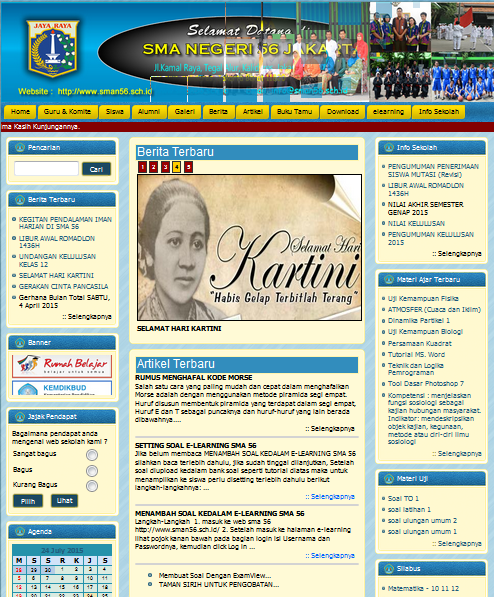 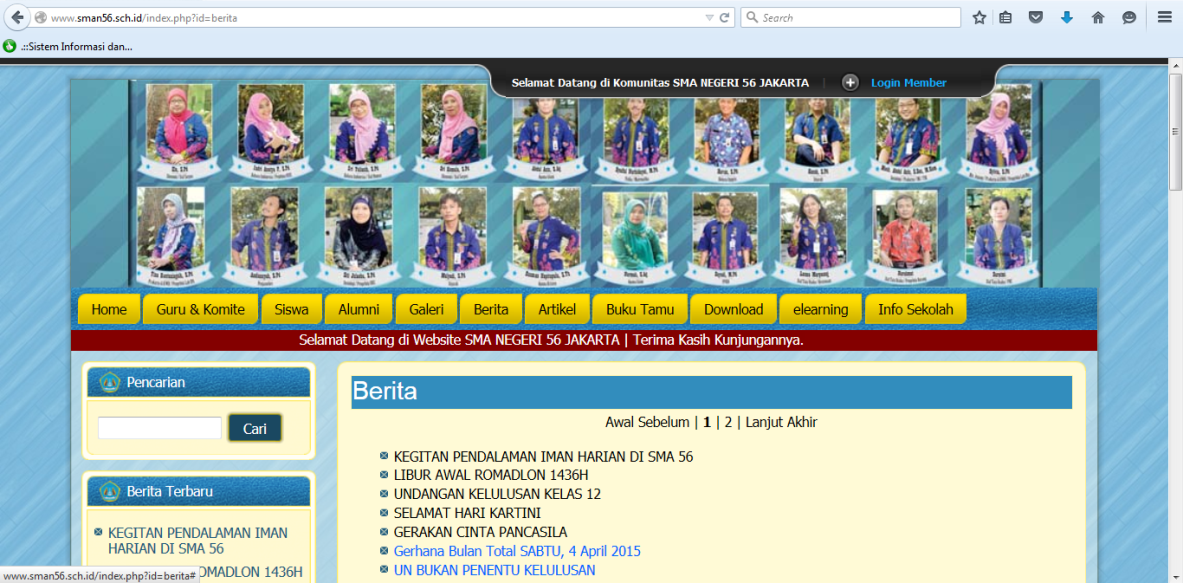 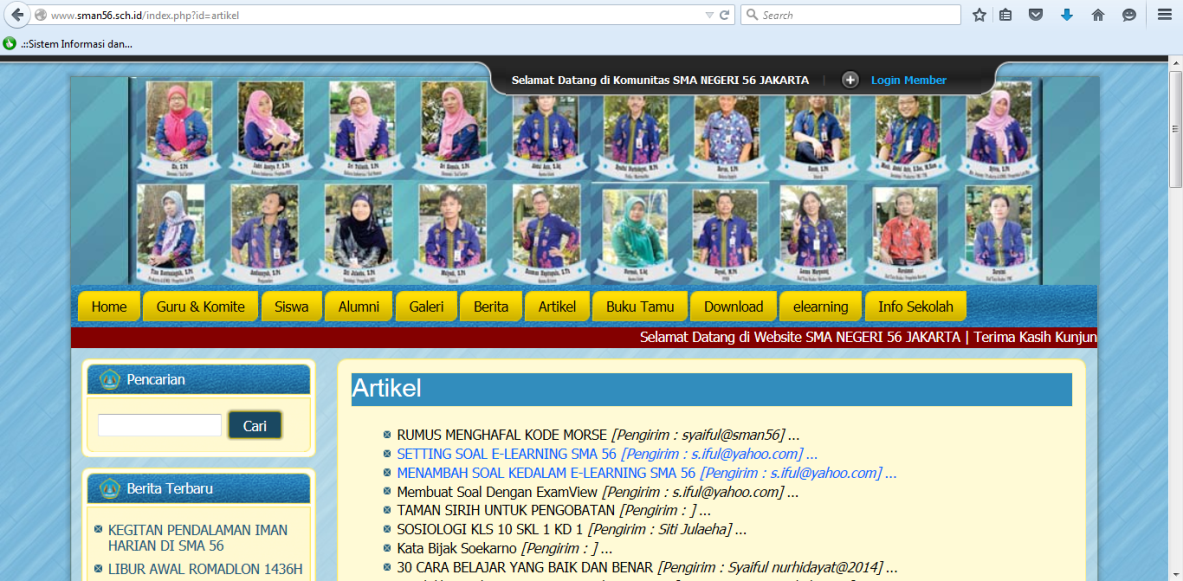 SMAN 56 JAKARTA
STRUKTUR ORGANISASI
KASUBAG TATA USAHA
NINA RATNA K., SH
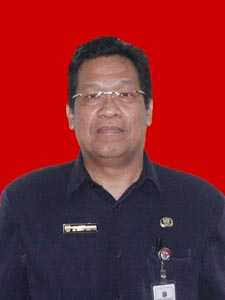 WAKIL  SARPRAS
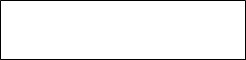 WAKIL  KESISWAAN
WAKIL  KURIKULUM
DRS. ARIFIN, MM
DRA. RITA OPTIMAS

NURSIAH, S.Si
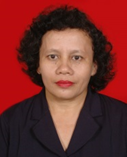 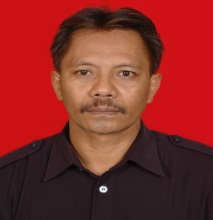 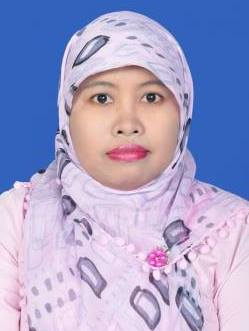 
LAYANAN INFORMASI DAN KOMUNIKASI
LAYANAN INFORMASI DAN KOMUNIKASI
PENDIDIK DAN TENAGA KEPENDIDIKAN
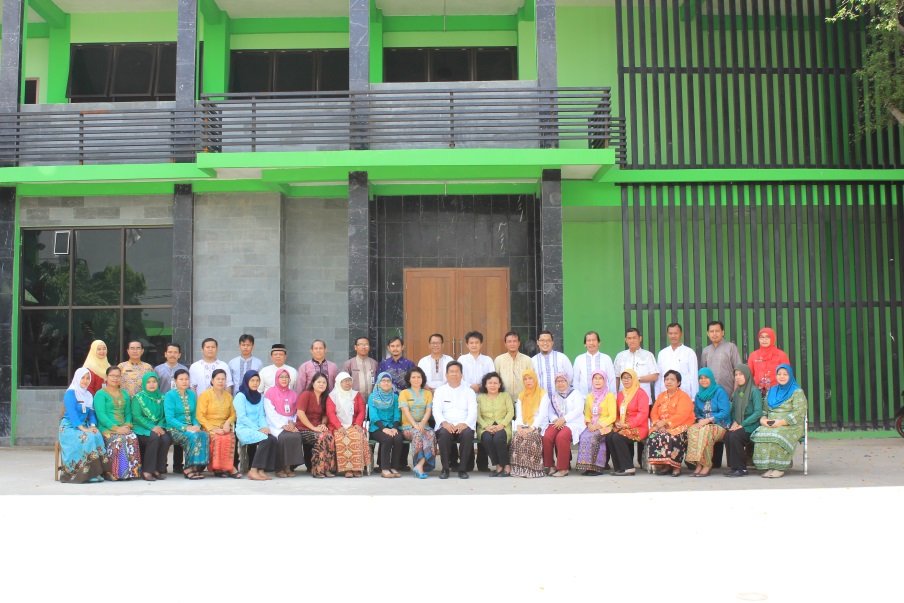 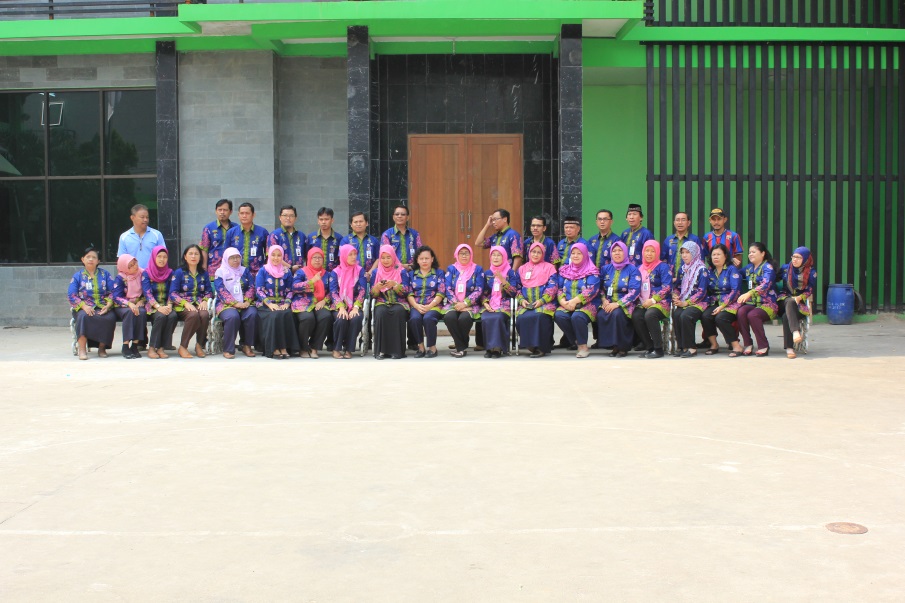 FORMASI SISWA SMAN 56 JAKARTA
MIPA
(2 kelas)
XII
(179 siswa)
IPS
( 3 kelas)
MIPA
(3 kelas)
SISWA
(683 siswa)
XI
(252 siswa)
IPS
(4 kelas)
MIPA
(3 kelas)
IPS
(3 kelas)
X
(252 siswa)
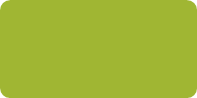 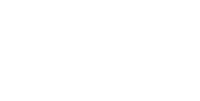 Bahasa
(1 kelas)
STRUKTUR KURIKULUM KELAS X
STRUKTUR KURIKULUM KELAS X
STRUKTUR KURIKULUM KELAS XI
STRUKTUR KURIKULUM KELAS XII
PRESTASI BIDANG AKADEMIK TAHUN 2016
JALUR SNMPTN
TERIMA KASIH
PRESTASI BIDANG AKADEMIK TAHUN 2016
JALUR SPAN PTKIN
PRESTASI BIDANG AKADEMIK TAHUN 2016
JALUR SBMPTN
TERIMA KASIH
PRESTASI BIDANG NON AKADEMIK TAHUN 2014
Juara II Penata Make Up Terbaik, Festival Teater Pelajar XII, Tingkat SLTA Ikatan Drama Jakarta Barat 2014
Juara II Penata Kostum Terbaik, Festival Teater Pelajar XII, Tingkat SLTA Ikatan Drama Jakarta Barat 2014
Juara II Design Poster Terbaik, Festival Teater Pelajar XII, Tingkat SLTA Ikatan Drama Jakarta Barat 2014
Juara II Pemeran Wanita Terbaik, Festival Teater Pelajar XII, Tingkat SLTA Ikatan Drama Jakarta Barat 2014
Juara I Pemeran Pembantu Pria Terbaik, Festival Teater Pelajar XII, Tingkat SLTA Ikatan Drama Jakarta Barat 2014
Juara II Pemeran Pembantu Wanita Terbaik, Festival Teater Pelajar XII, Tingkat SLTA Ikatan Drama Jakarta Barat 2014
Juara II Pemeran Pria Terbaik, Festival Teater Pelajar XII, Tingkat SLTA Ikatan Drama Jakarta Barat 2014
Juara harapan II, vokal grup tingkat SMA kegiatan Pentas Seni Pelajar Tingkat Kota Administrasi Jakarta Barat tahun 2014
PRESTASI BIDANG NON AKADEMIK TAHUN 2014
Juara I lomba da’i dalam rangka LOKETA SMAN 78 tahun 2014 tingkat pelajar SMA se-Jakarta Barat
Juara II liga futsal tingkat SMA/SMK/MA Fajrul Islam 2014
Juara II seleksi MTQ/MHQ/saritilawah dan Marawis tingkat kota Administrasi Jakarta Barat
Juara III lomba Pencak Silat dalam kegiatan UNJ OPEN III tahun 2014
Juara I dan III kejuaraan Cheerleader bagi remaja se-Jakarta Barat tahun 2014
AKTIVITAS
SEKOLAH
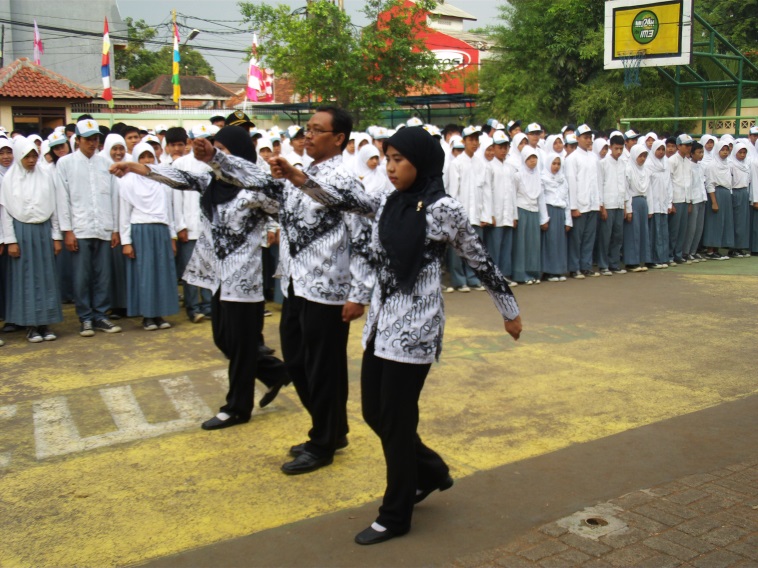 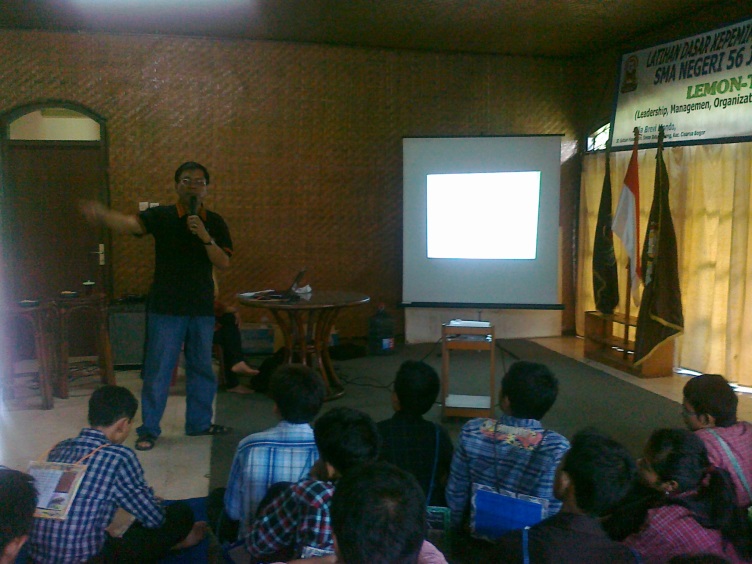 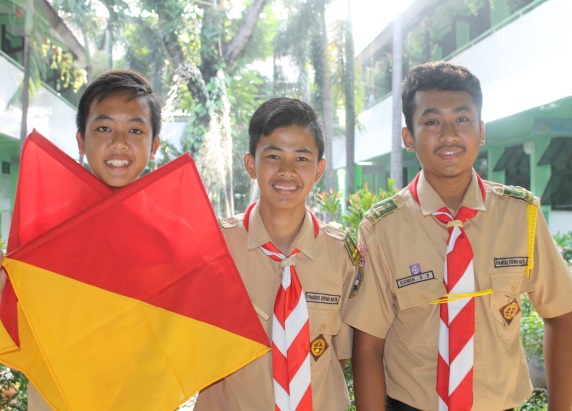 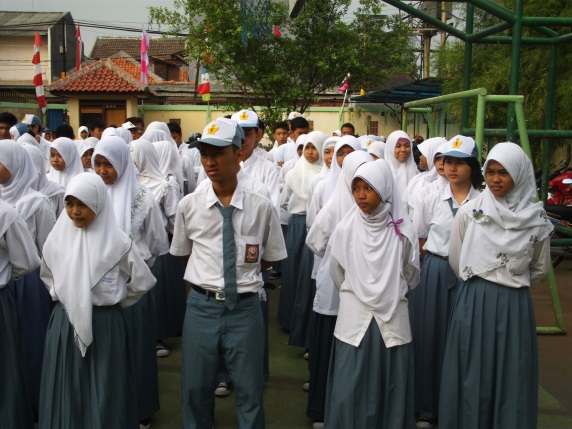 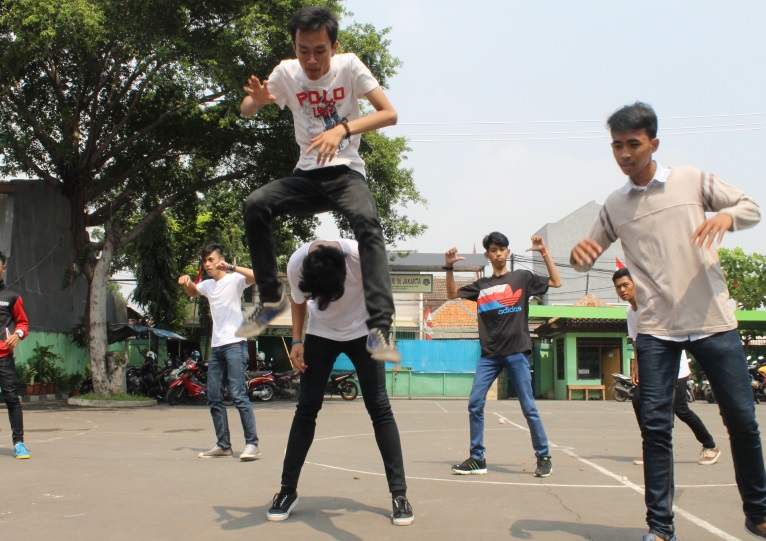 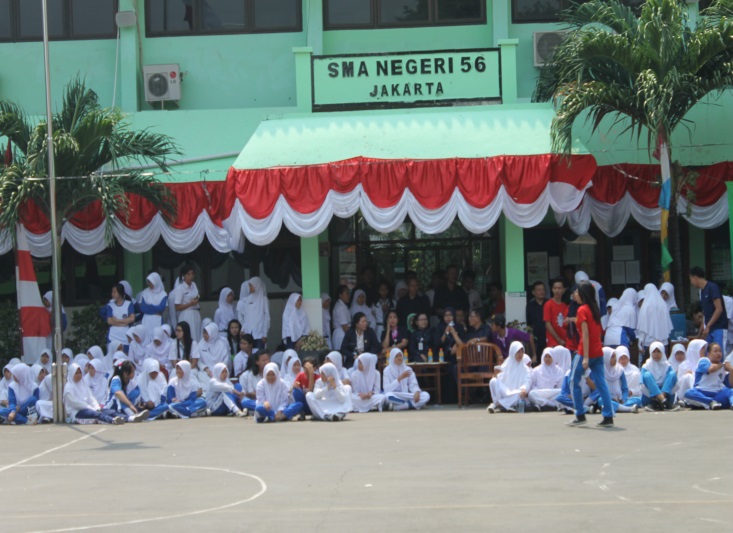 PERATURAN AKADEMIK KELAS X
	Peminatan di tetapkan  sejak PPDB, yaitu: MIPA, IPS dan Bahasa
	Hari Belajar: Senin s.d. Jum’at
	Jam Belajar: 06.30 s.d 15.00 WIB
	Minggu Efektif: 18 minggu per semester
	Skala Penilaian 1 - 100
	Minimal Ketuntasan 75
	Syarat kenaikan kelas: nilai sikap minimal baik, Kepramukaan minimal memuaskan, ketidakhadiran maksimal 10%, tuntas mata pelajaran peminatan, dan maksimal 2 mapel tidak tuntas
	Wajib Kepramukaan melalui kegiatan blok (jambore) dan aktualisasi diri (setiap Rabu)
	Ekstrakurikuler pilihan minimal satu dan maksimal dua usai KBM dan/atau hari Sabtu
SUMBER BELAJAR
Buku pegangan siswa:
Mata pelajaran wajib GRATIS dipinjamkan
Mata pelajaran peminatan GRATIS dipinjamkan untuk
beberapa mata pelajaran
Buku pengayaan dan referensi boleh digunakan
E-learning melalui website sekolah:
http://sman56.sch.id
E-Library
Lingkungan sosial dan alam
PEMBIAYAAN SEKOLAH
Biaya pendidikan di SMAN 56 Jakarta dibiayai oleh
Pemerintah melalui APBD (BOP) dan APBN (BOS)
  GRATIS	(untuk biaya operasional dan investasi).
  Biaya personal dibiayai oleh orangtua
Biaya operasional: Panitia guru/pegawai, pendamping, alat/bahan habis pakai, ATK, listrik, internet, pemeliharaan sarana sekolah, Buku Pegangan Siswa dan pelatih/instruktur/narasumber
Biaya investasi: gedung, taman, meja-kursi, AC, TV, dll
Biaya personal: ongkos perjalanan, konsumsi keg siswa, akomodasi, seragam, alat tulis siswa, Tes/Seleksi.
PEMBIAYAAN SEKOLAH
Sumber dana di luar BOP dan BOS dapat dikelola orangtua dengan prinsip donasi, tidak mengikat (waktu dan nominal), dan sukarela
Siswa yang tidak mampu membiayai biaya personal segera mengajukan KJP	atau KIP
PROGRAM KEGIATAN KELAS X
BIDANG AKADEMIK
	KBM semester ganjil dan genap @18 minggu efektif
	Ulangan Tengah Semester dan Ulangan Akhir Semester (UTS/UAS): minggu ke 9 dan 18
	Ulangan Harian sesuai program semester
	Remedial dan Pengayaan
	Tes IQ dan Tes Penempatan
	Klinik Belajar
	Pembinaan Siswa berprestasi (OSN, Club Mata Pelajaran,
    Lomba-lomba Akademis)
	Kegiatan Bimbingan dan Konseling (BK) sesuai jadwaL
	Membaca buku di awal KBM
PROGRAM KEGIATAN KELAS XI
BIDANG AKADEMIK
	KBM semester ganjil dan genap @18 minggu efektif
	Ulangan Tengah Semester dan Ulangan Akhir Semester
    (UTS/UAS): minggu ke 9 dan 18
	Ulangan Harian sesuai program semester
	Remedial dan Pengayaan
	Klinik Belajar
	Pembinaan Siswa berprestasi (OSN, Club Mata Pelajaran,
    Lomba-lomba Akademis)
	Kegiatan Bimbingan dan Konseling (BK) sesuai jadwaL
	Membaca buku di awal KBM
PROGRAM KEGIATAN KELAS XII
BIDANG AKADEMIK
	KBM semester ganjil 18 minggu efektif dan genap 10
    minggu efektif
	Ulangan Tengah Semester dan Ulangan Akhir Semester (UTS/UAS): minggu ke 9 dan 18
	Ulangan Harian sesuai program semester
	Remedial dan Pengayaan
	Try Out Ujian Nasional (CBT/PBT)
	Ujian Sekolah dan Ujian Nasional
	Klinik Belajar
	Pendalaman Materi UN
 Bimbingan Belajar SBMPTN
 Tes TOEFL
	Kegiatan Bimbingan dan Konseling (BK) sesuai jadwaL
	Membaca buku di awal KBM
Rencana Program Kerja
Oleh
Bidang Kesiswaan
Rencana Kerja bidang kesiswaan
Rencana Kerja bidang kesiswaan
Rencana Kerja bidang kesiswaan
Rencana Kerja bidang kesiswaan
Rencana Kerja bidang kesiswaan
Rencana Kerja bidang kesiswaan
Program Pembiasaan 

 Mari menabung bekerja sama dengan
   bidang Humas 
 Bintang Pelajar
 Tadarus 
 Sholat Dhuha bersama
 Senam bersama
 Gemar membaca
Rencana Kerja bidang kesiswaan
Rencana Kerja bidang kesiswaan
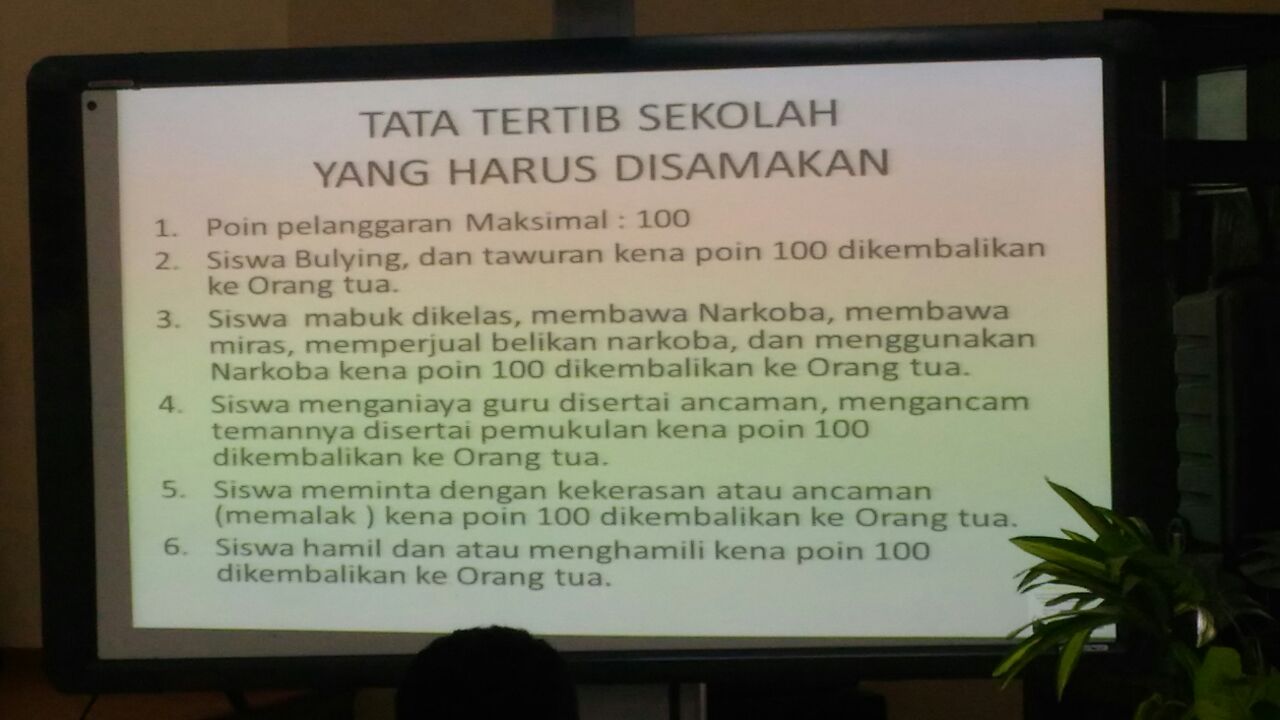 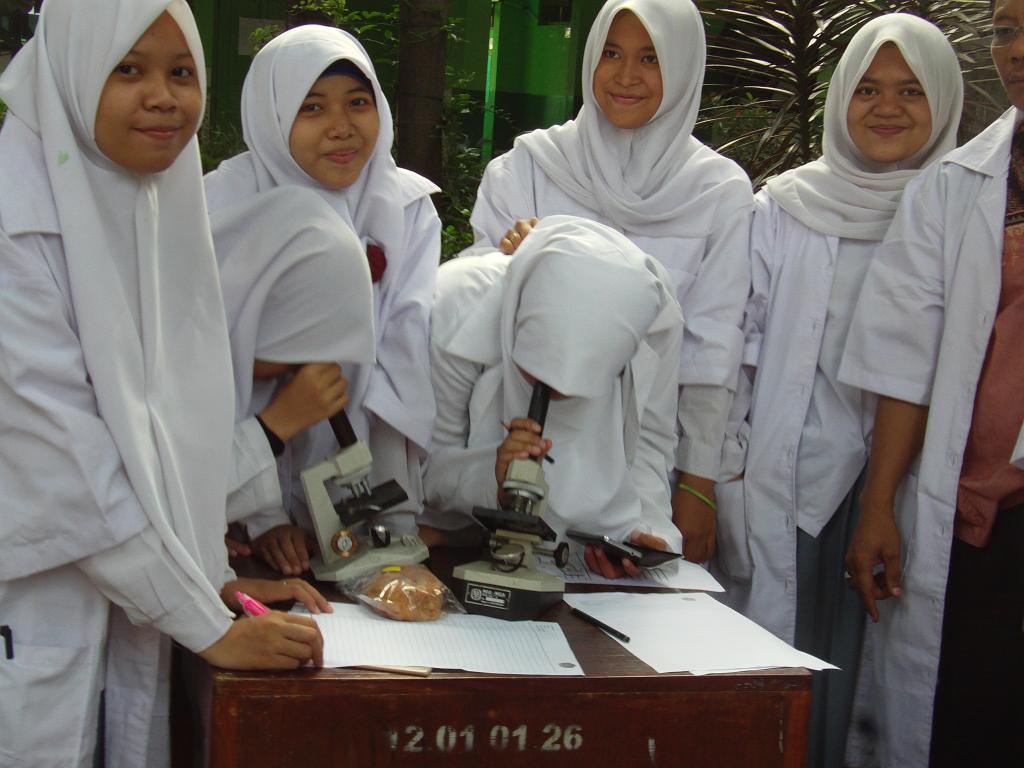 Terima Kasih